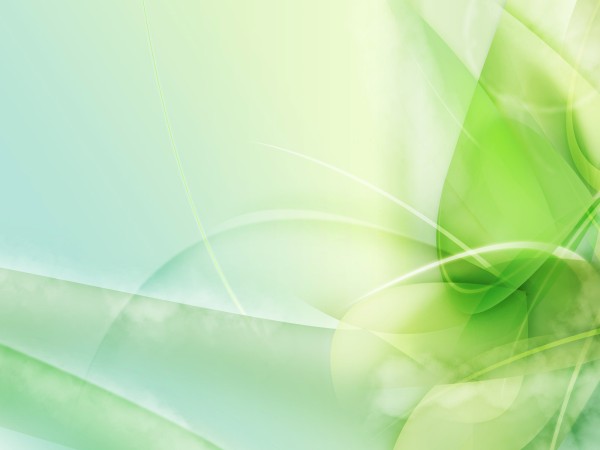 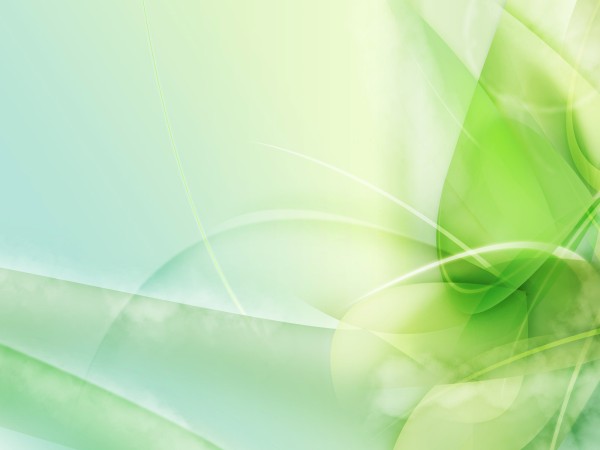 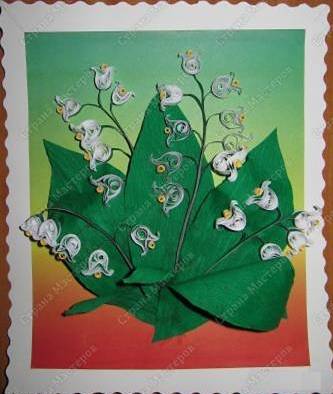 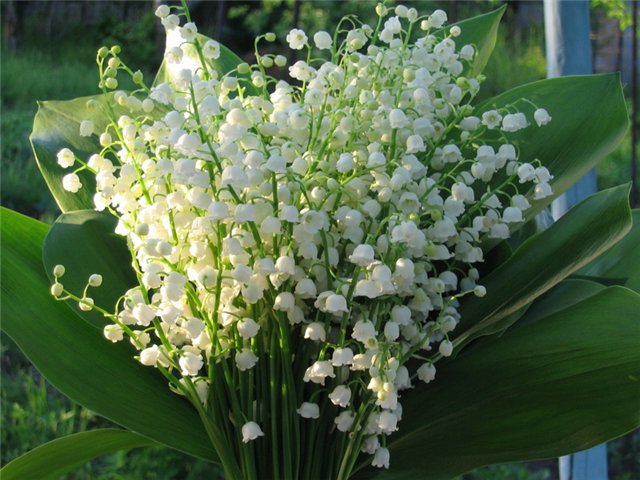 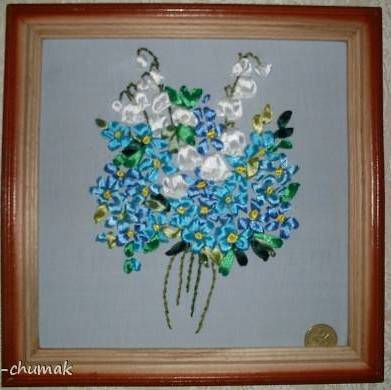 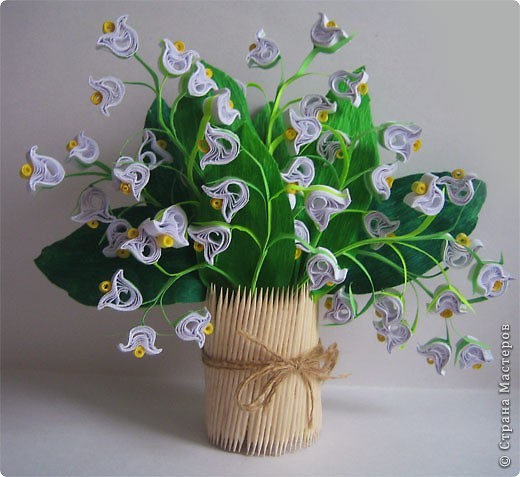 Ландыш является не только лечебным, но и ядовитым растением. 
Его нельзя брать в рот.

Большинство животных гибнут при поедании ландышей.
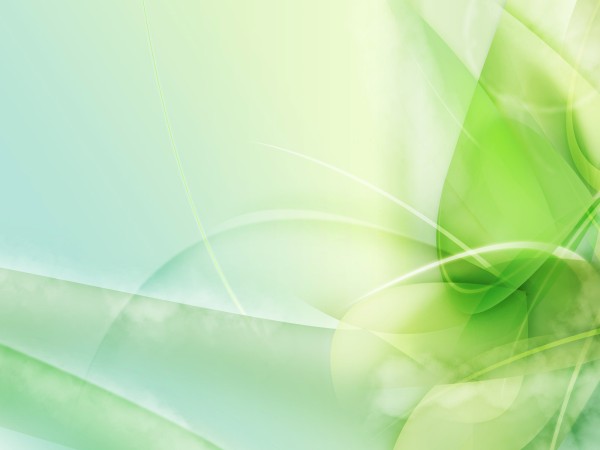 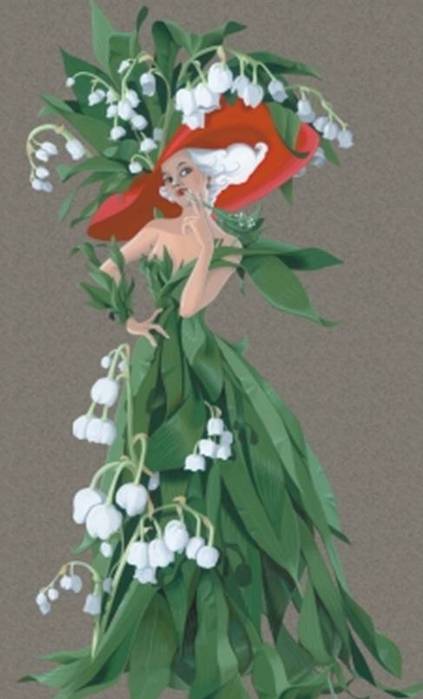 Подаренный букетик          ландышей означает:
«Долго и тайно люблю  тебя»

Цветок ландыш очень популярен на свадьбах. Букеты невесты, различные украшения, элегантно декорируются искусственными ландышами.
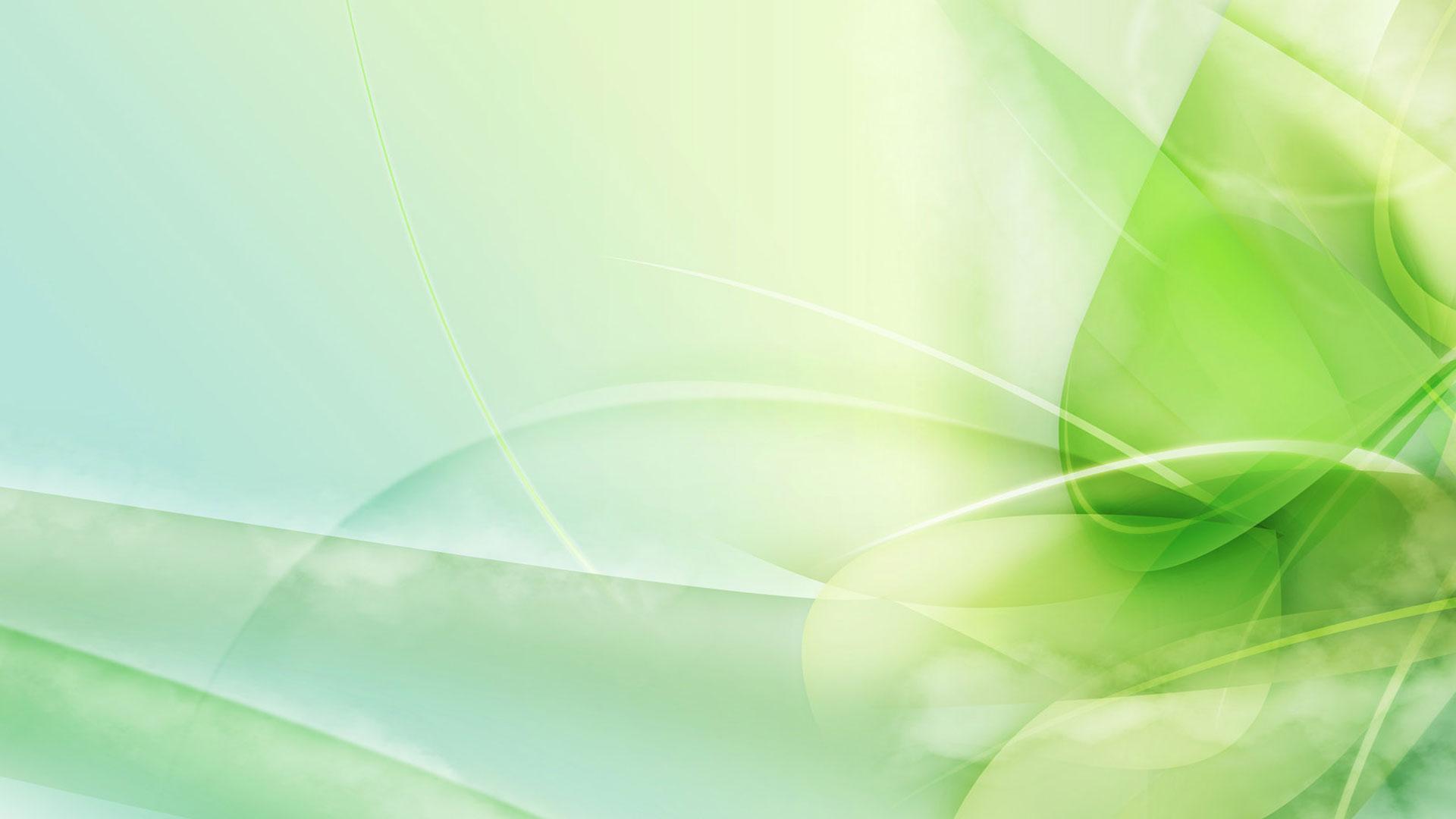 Открытки с цветами ландышами
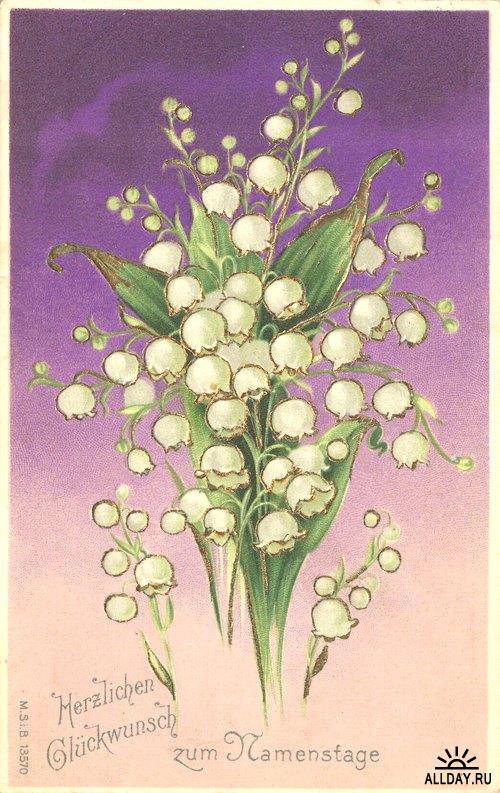 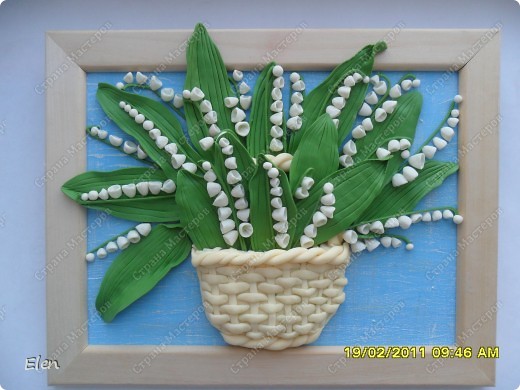 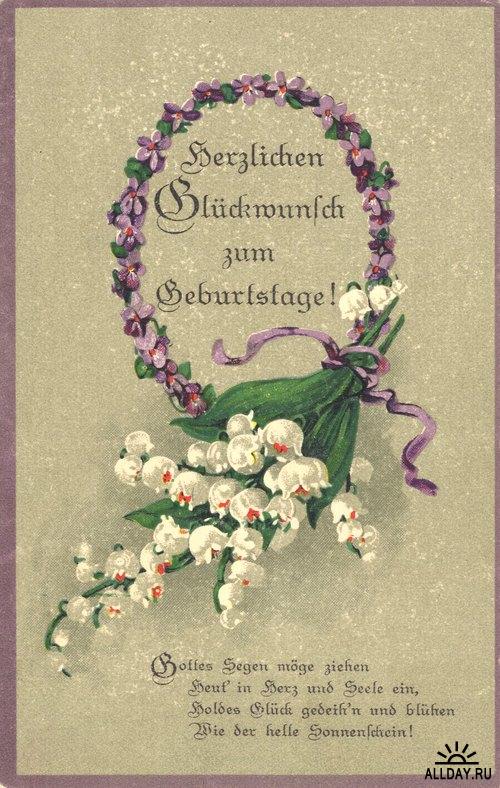 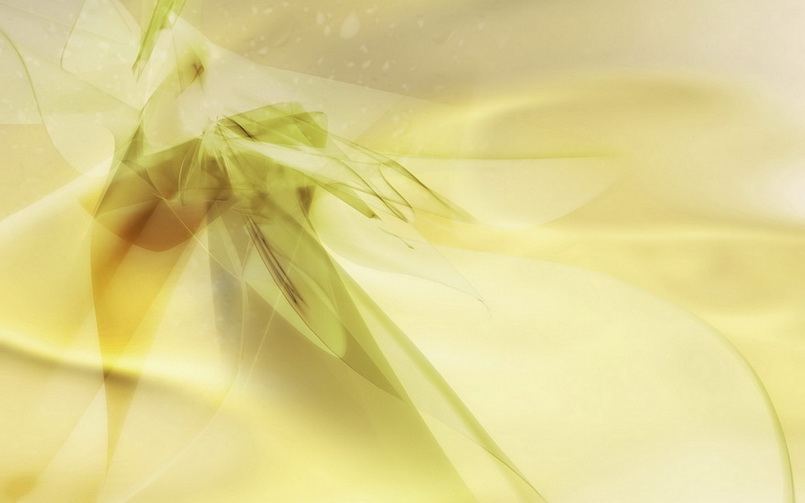 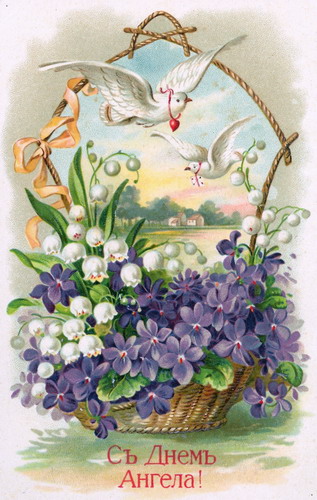 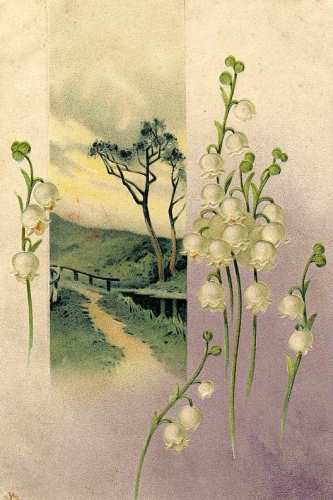 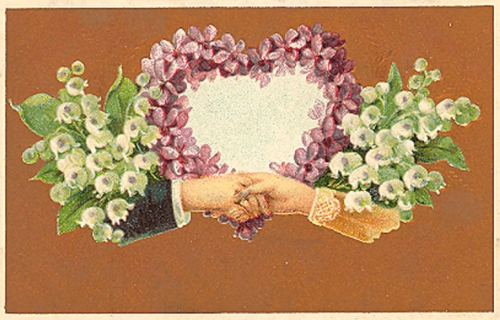 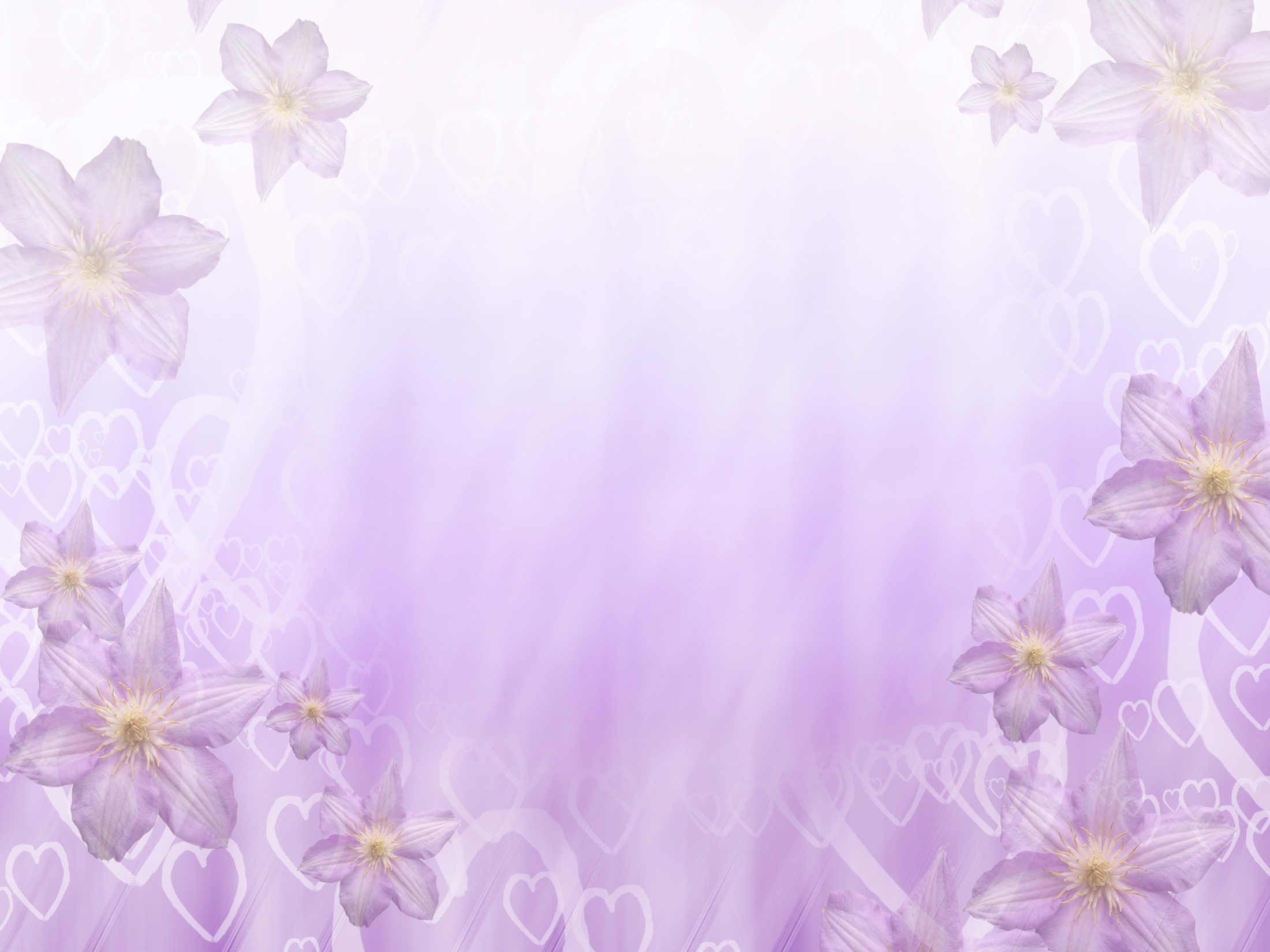 первый художник, нарисовавший букеты цветов
Ян  Брейгель( Бархатный)  - фламандский художник 16 века
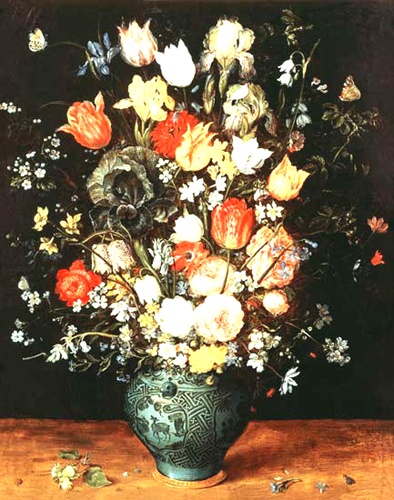 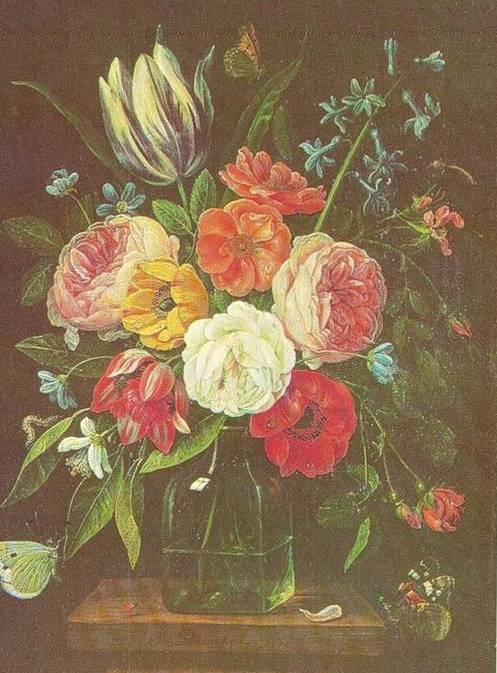 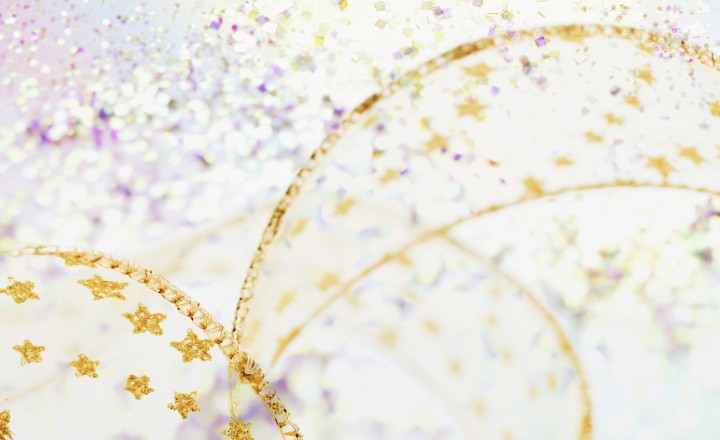 изображения цветов в разных стилях
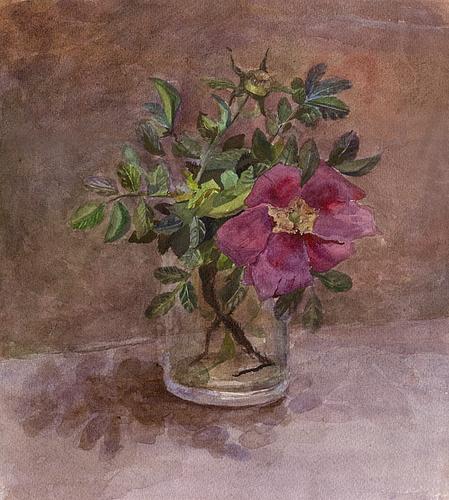 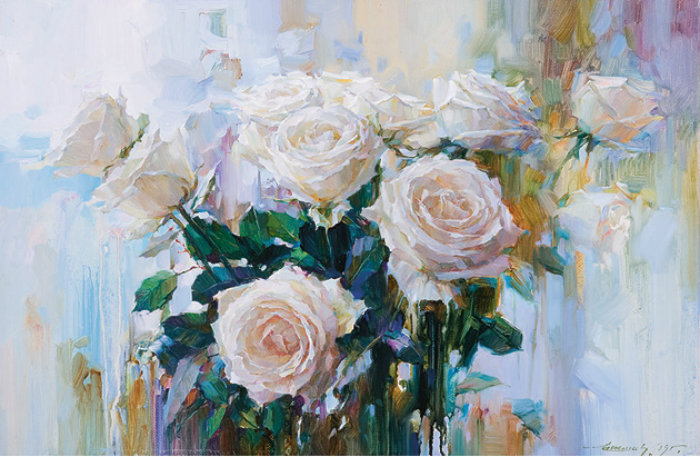 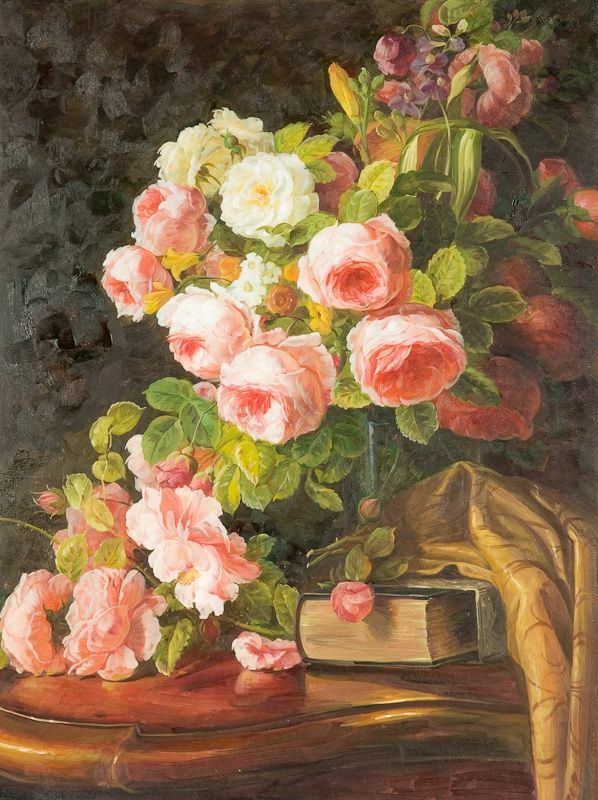 Академизм
Классицизм
Барокко
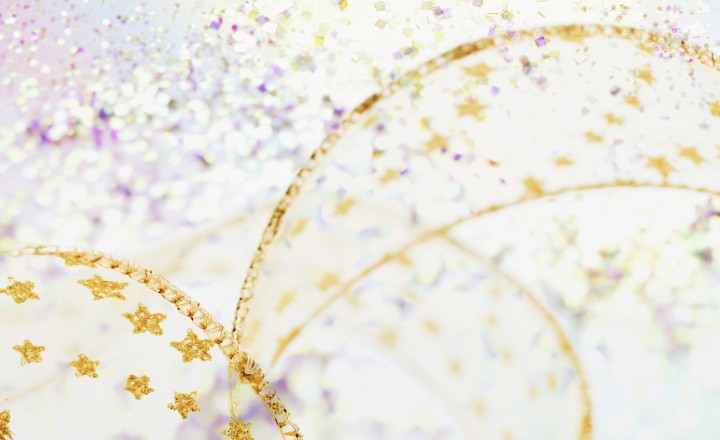 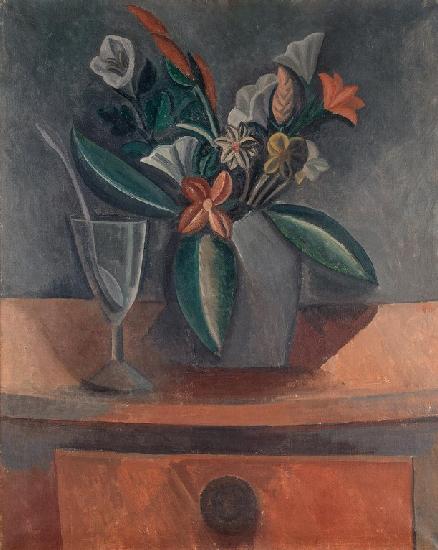 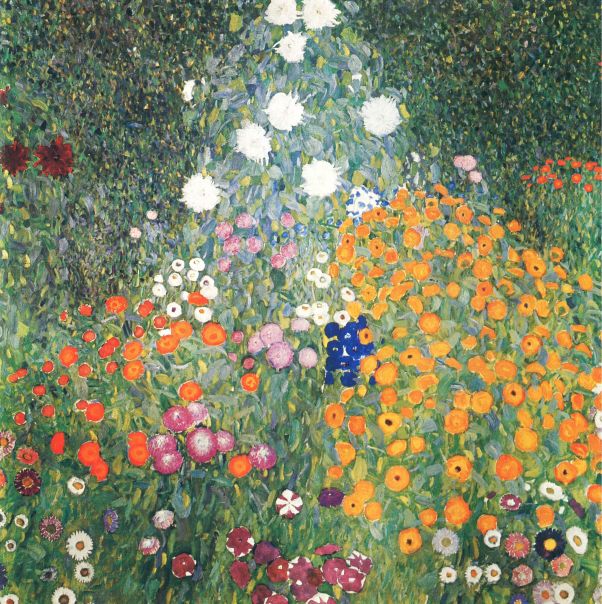 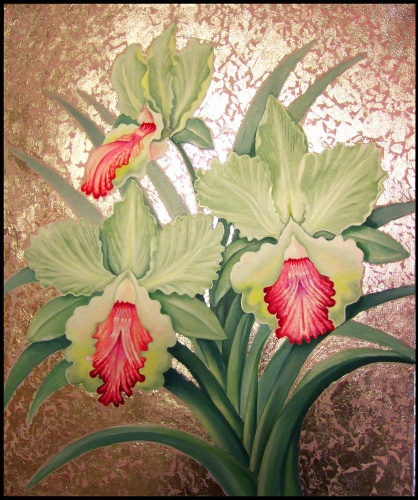 Кубизм
Модерн
Романтизм
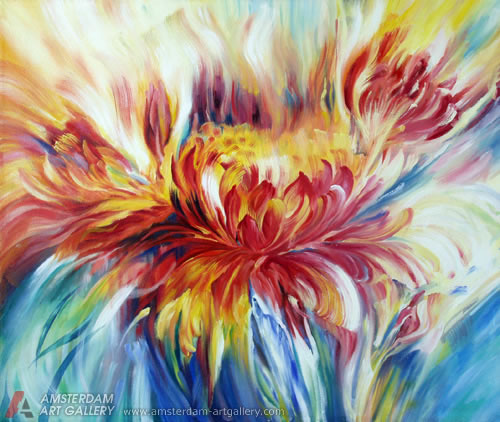 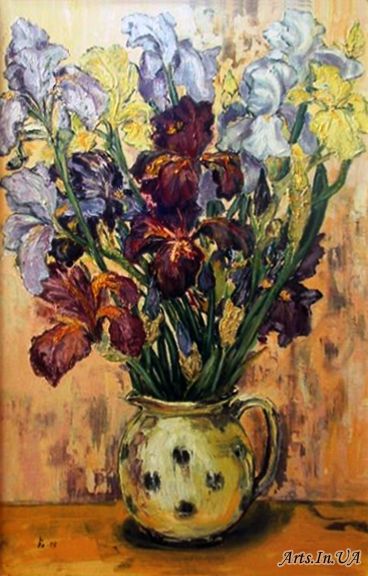 Абстракционизм
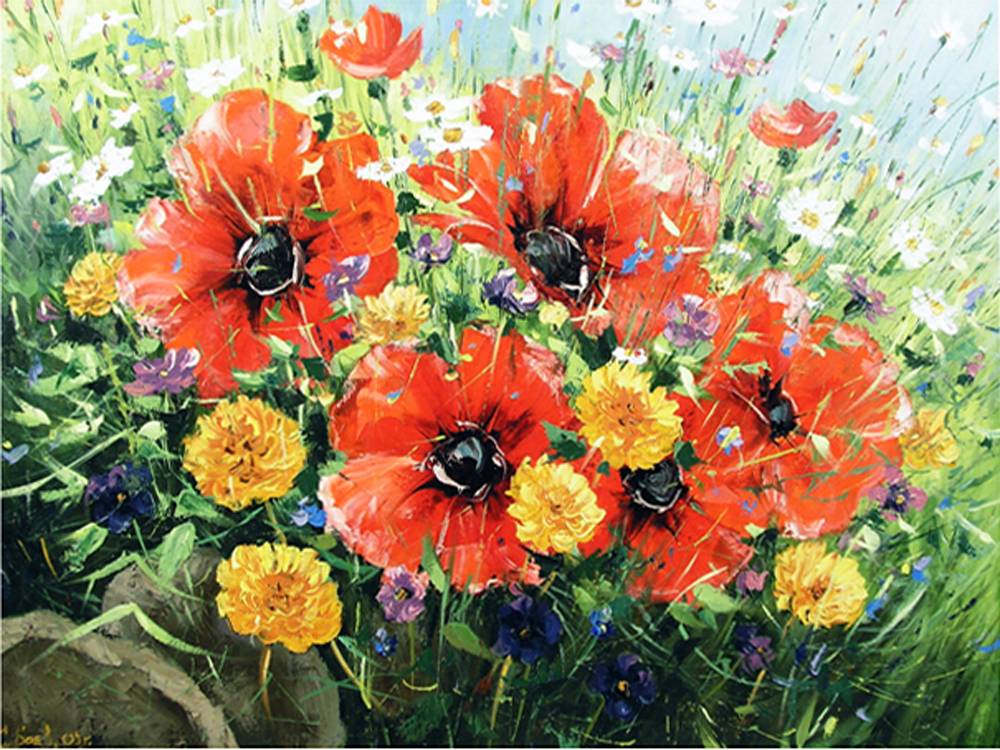 Экспрессионизм
Импрессионизм
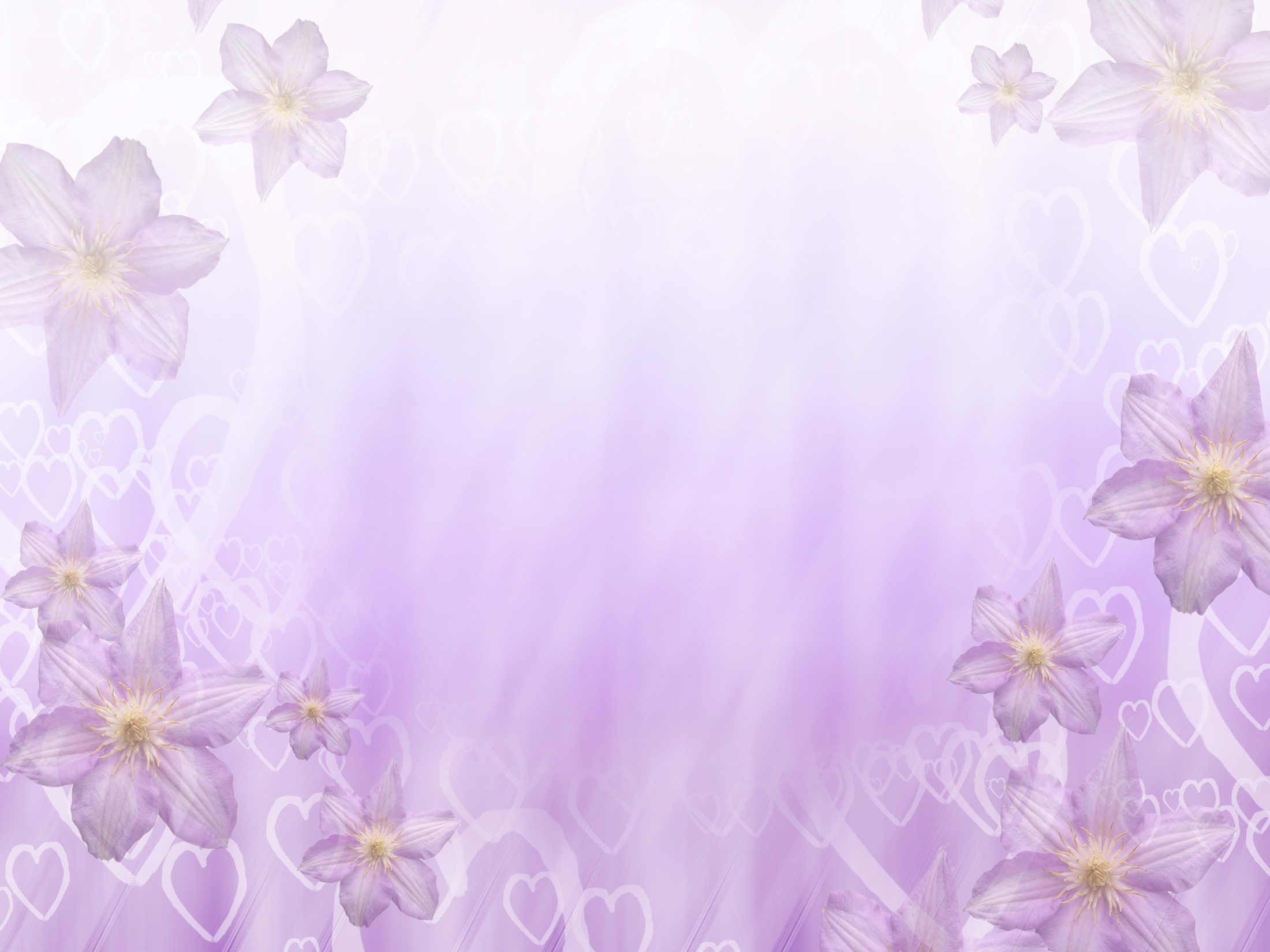 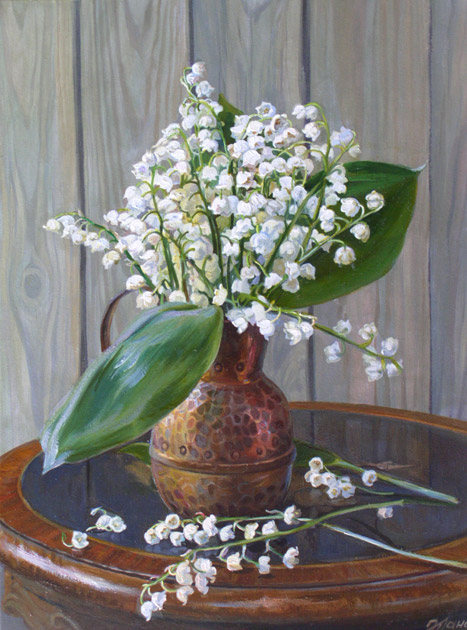 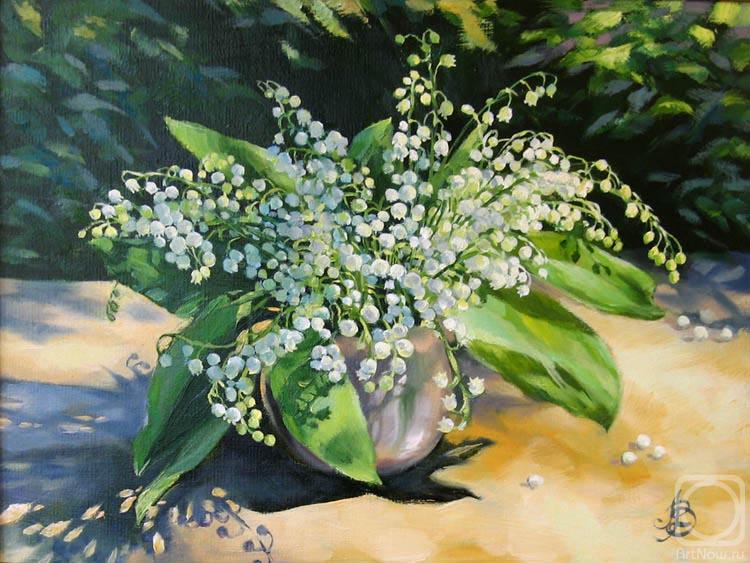 Ведешина  Зинаида
работы современных художников
Панов  Эдуард